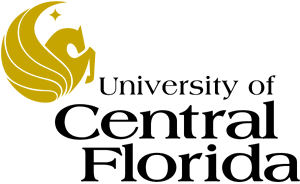 EEL 3004 Electrical Networks Lecture #18Phasor (Frequency-Domain) Circuits Analysis
Lecture Objectives
The lecture today will focus on:

Important notes about the frequency-domain or Phasor analysis 

Using different analysis techniques in the frequency-domain, such as source transformation, mesh and nodal analysis.
Sinusoidal Steady State AnalysisChapter Outline
Chapter 8
 
Introduction
8.1 Sinusoidal Signals
8.2 Sinusoidal Response - Skip
8.3 Phasor Representation of Circuit Elements
8.4 Phasor Circuit Analysis Techniques
8.5 Phasor Diagram - Skip
Chapter Summary
Problems
Announcements
H.W. #7 – Open from Wed Friday March 20 - 26 Midnight
Topic: Chapter 8  - AC Phasors – Lectures 17-19
Review - Analysis of Phasor Circuits
Phasor circuits allow for the use of powerful analysis techniques such as nodal and mesh analysis to obtain steady state voltages and currents in AC circuits.

Given the time-domain circuits – time domain analysis used (Chapter 2-6) – complex with R,L, C circuits

Given the phasor-domain (frequency-domain) equivalent circuits, then we used phasor-analysis to find all voltages, currents and powers everywhere in the circuit – Simpler with R,L, C circuits
Important Notes
phasors refer only to complex numbers that are associated with coefficient peak of the sinusoidal voltage or current and the associated phase-shift. 

The impedance is a complex number, but not a phasor since it has no association to time-domain cosine function.

It is mathematically incorrect to mix the two domains of the equivalent circuit schematic.
Phasor Analysis Approach
The process of applying the phasor concept:
0) Adopt the cosine function as a reference.
1) Transform sources and elements form time domain to frequency domain.
Notice that voltage and current sources should be in cosine reference.
2) establish the relationship between the phasor current, I, and phasor voltage, V, for each passive circuit elements R, L and C.
Phasor Analysis Approach (cont’d)
3) Develop the corresponding phasor circuit with all its voltage and current sources, and element impedances expressed in phasor.

4) Now the circuit is known as a phasor circuit and we are in the phasor or frequency-domain.

5) The circuit analysis process is carried out completely in the complex notations establishing KVL, KCL and ohm’s Law equations in phasor-domain.

6) Last step, transfer all phasor solutions to time domain values.
Sinusoidal Functions
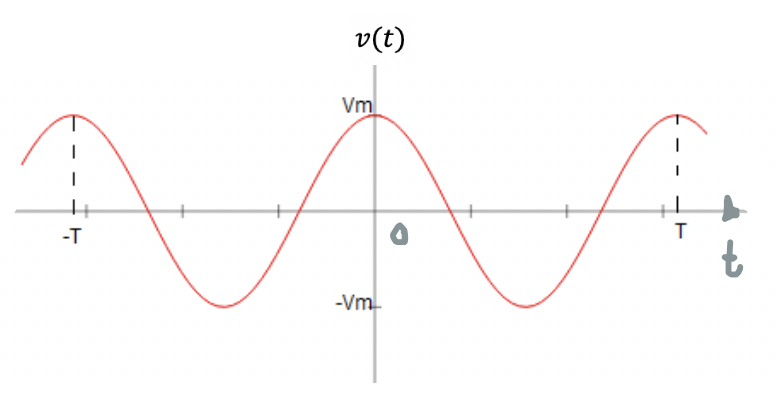 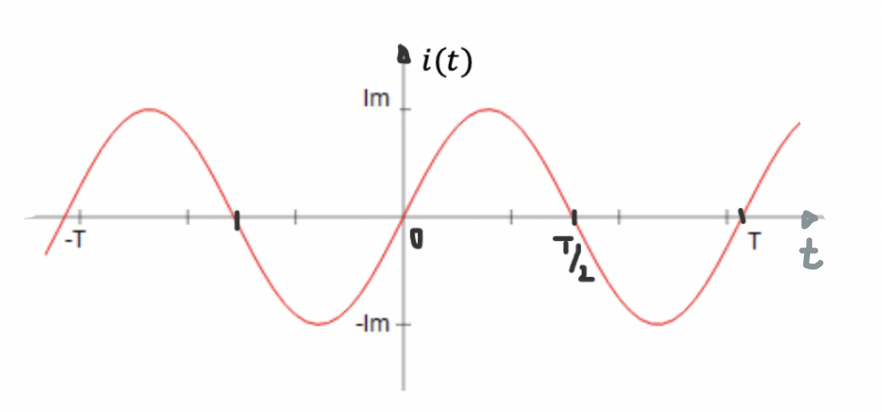 Sinusoidal Functions
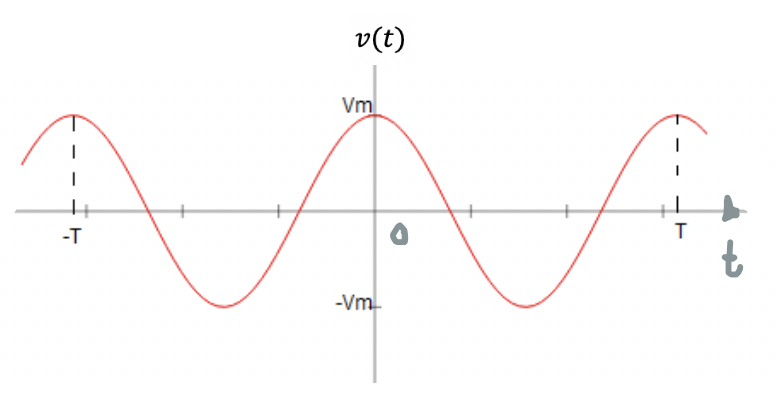 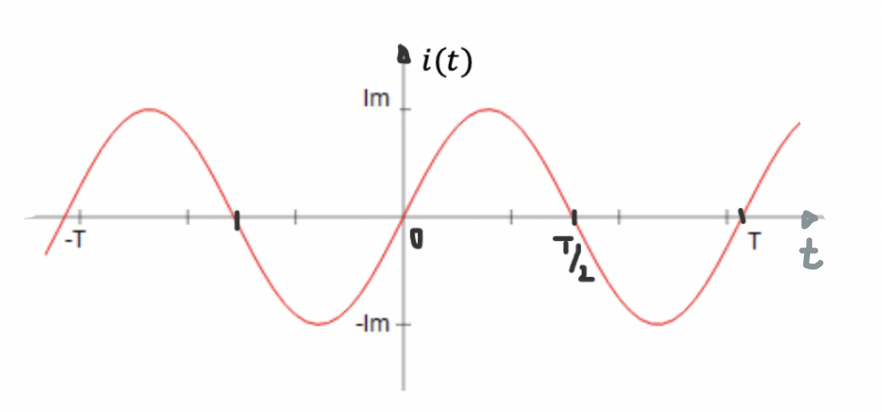 Sinusoidal Function Values
Given sinusoidal functions:
Frequency values:
Amplitude or peak value:
Amplitude or rms value:
Average or DC value:
Sinusoidal Functions
Sinusoidal Functions
Sinusoidal Functions
Recall,
Sinusoidal Functions
Recall,
Sinusoidal Functions
Phase-Shift (delay) in Sinusoidal Functions
i) Time-domain shift
ii) Degree-domain shift
Time-domain Phase-Shift in Sinusoidal Functions
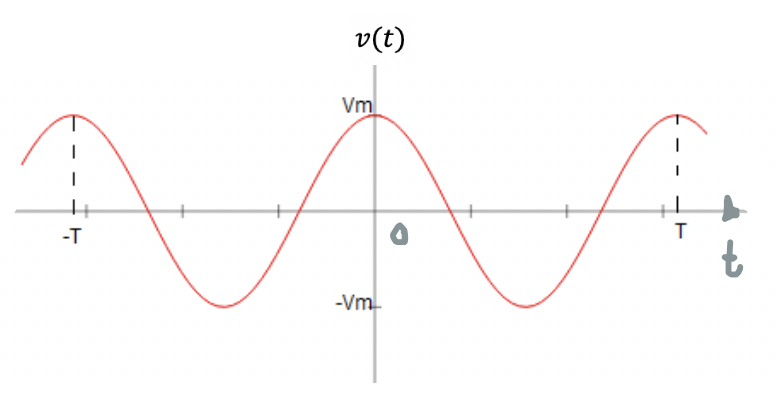 Cosine Reference
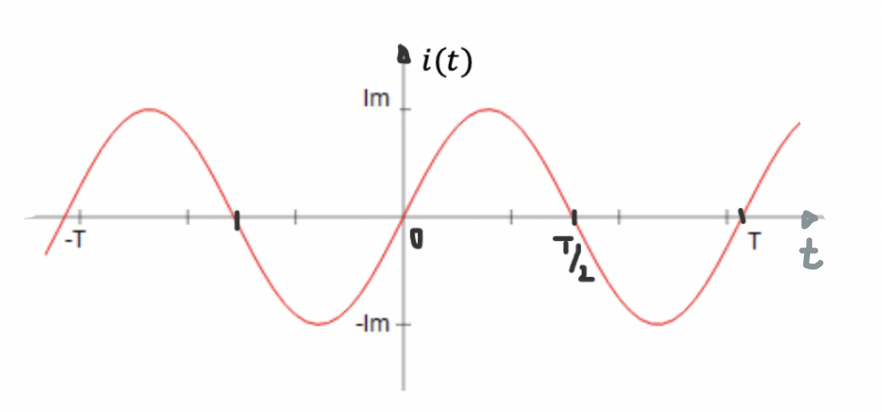 Degree-domain Phase-Shift in Sinusoidal Functions
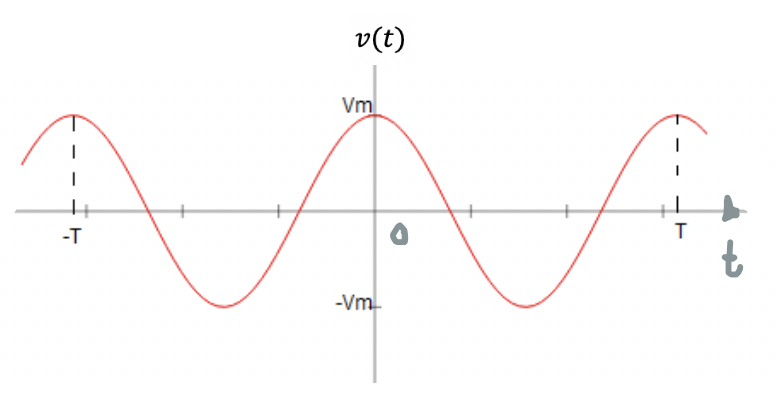 Cosine Reference
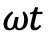 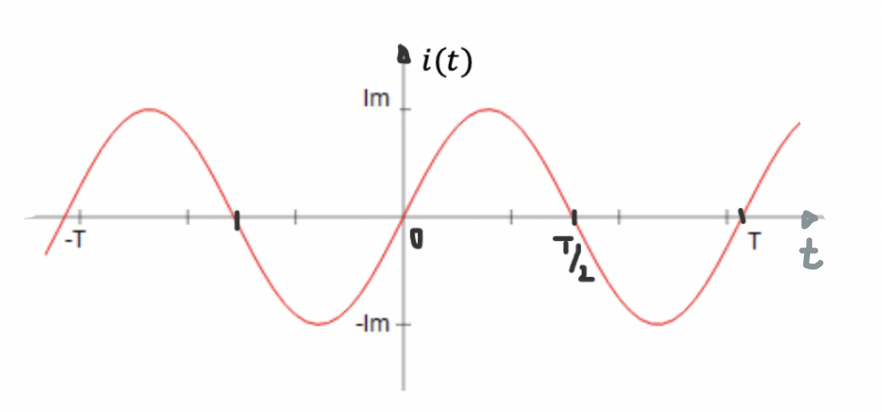 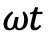 Expressing the time-domain Phase-Shift
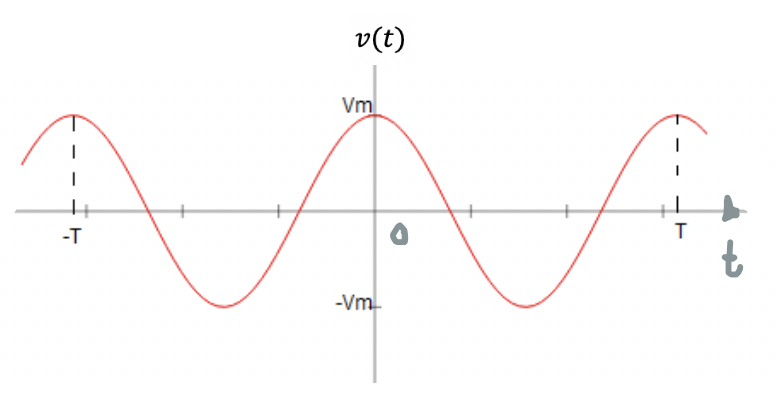 Phase-shift
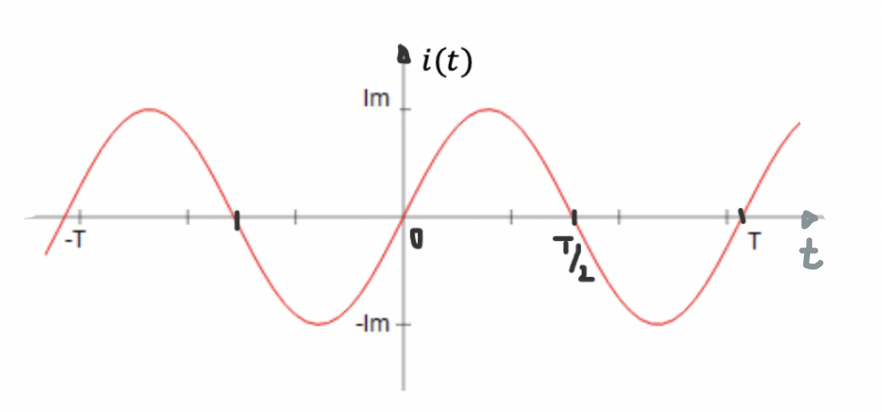 or
Phase-Shift in Sinusoidal Functions
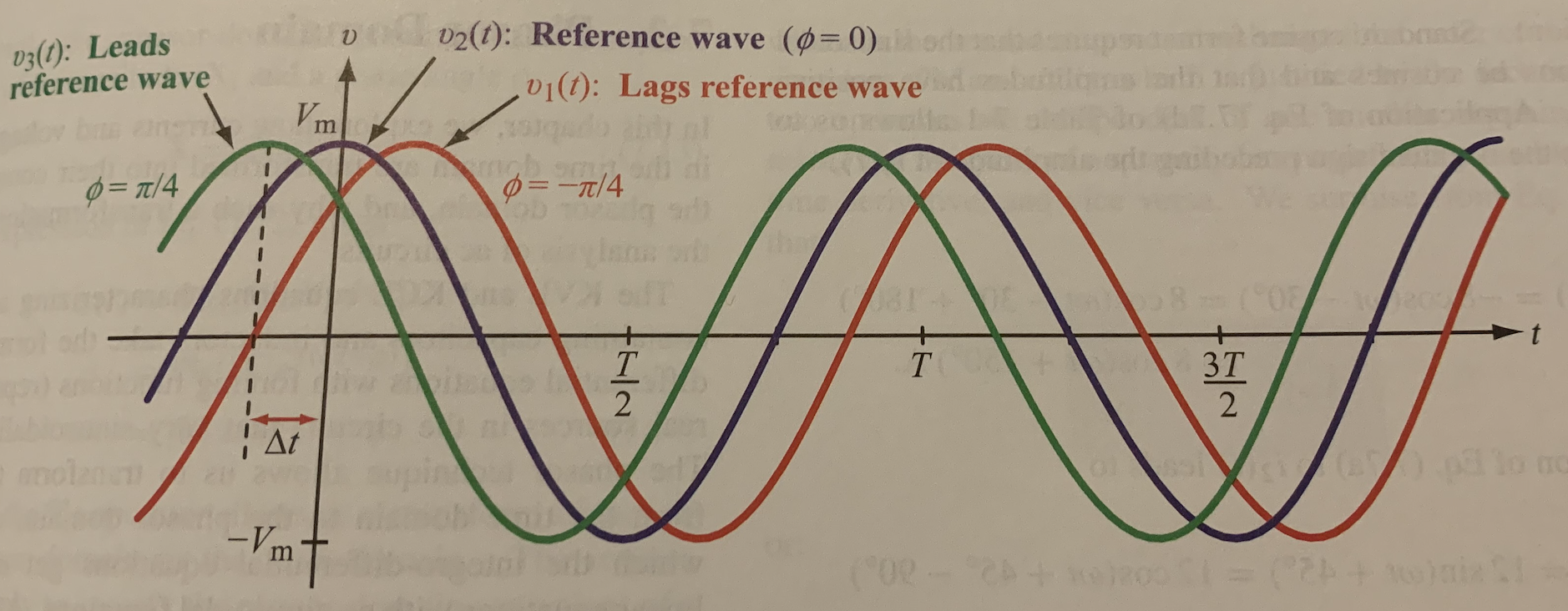 Sinusoidal Functions
Sinusoidal Functions
Sinusoidal Functions
Recall,
Sinusoidal Functions
Steady-state phasor analysis
Impedance Calculations
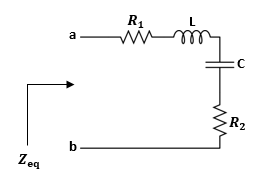 Impedance Calculations
Phasor Circuit
The equivalent simplified circuit
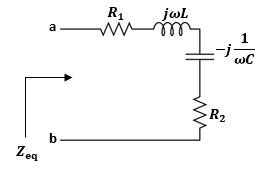 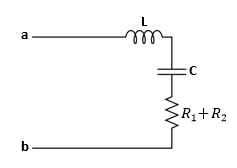 Example of a Simple Circuits
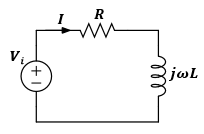 Time-domain circuit
Simple Circuits
Next, we transform the circuit into the phasor-domain:
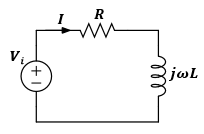 The phasor voltage,
Simple Circuits
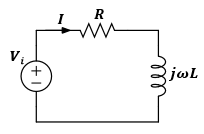 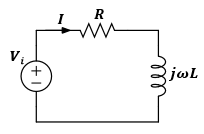 Simple Circuits
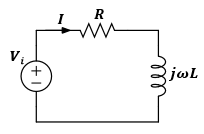 Example:
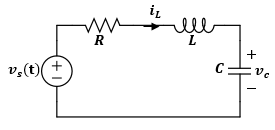 Solution:
Express the voltage source in cosine function,
Solution (cont’d):
Next, we transform the circuit into the phasor-domain as shown,
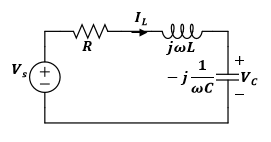 Z2
Z1
Z3=
Where,
In time domain,
Example:
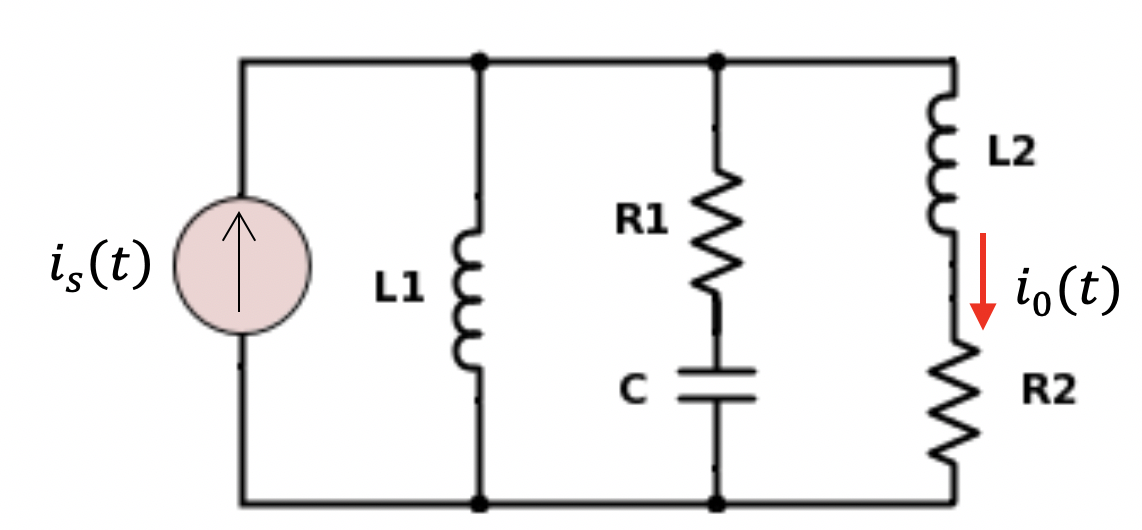 Solution:
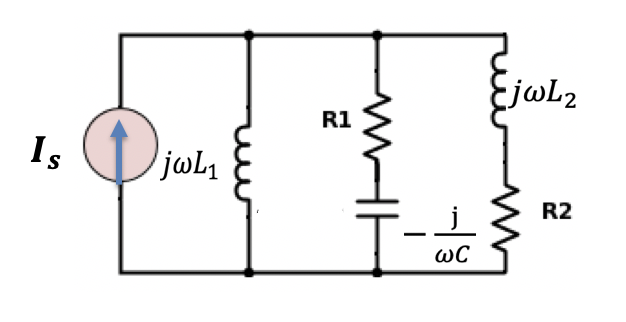 The phasor circuit is shown
Let us represent the circuit by the impedances Z1, Z2 and Z3 as shown,
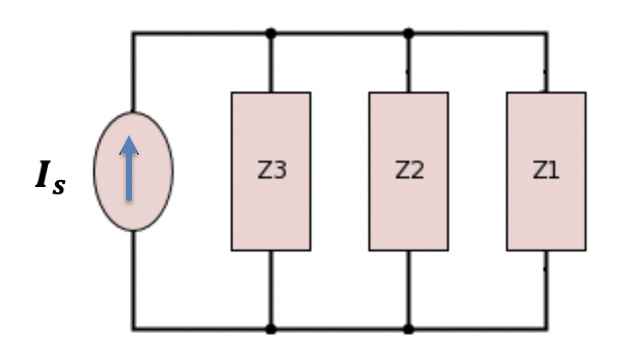 Where,
Taking Z1 and Z2 in parallel, we obtain
Solution:
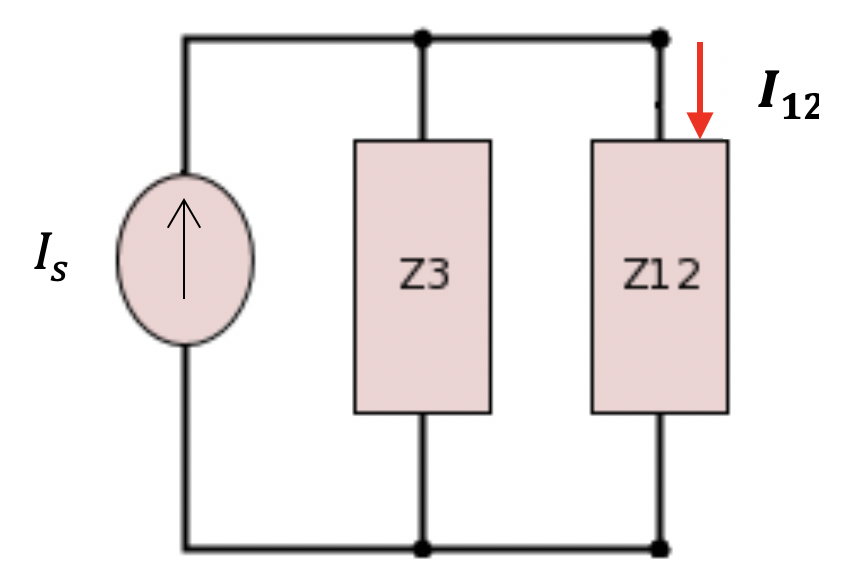 Applying current division, we obtain I12
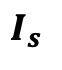 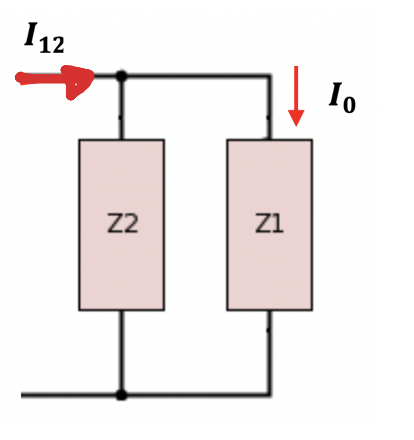 Using Current division again,
Hence, in time domain,
Problem:
Solution:
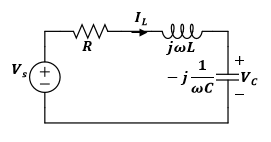 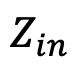 Solution:
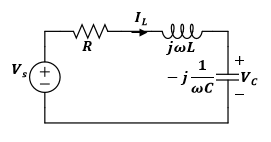 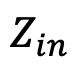 Impedance Source Transformation Analysis
The same concept of source transformations in resistive circuits applies to the phasor-domain.











Where,
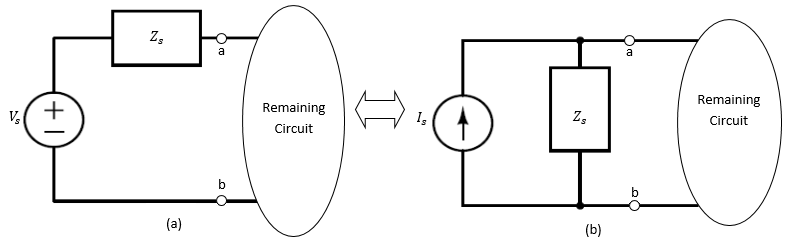 The two circuits are equivalent
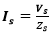 Example
For the given circuit, the voltage input is given by:


Determine the expressions ix(t) and vx(t).
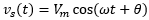 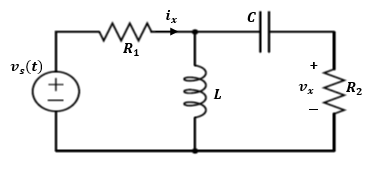 Solution:
1) First we transform the time-domain circuit into the phasor-domain,
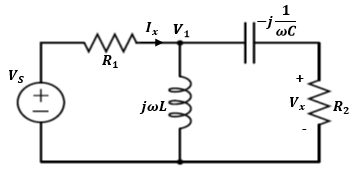 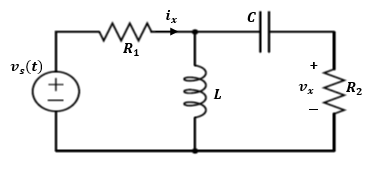 3) Transform the phasor domain values to time domain.
Let us use the nodal method by assigning a phasor nodal voltage V1
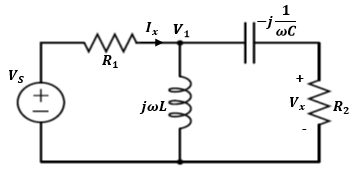 Applying KCL at the node V1 yields,
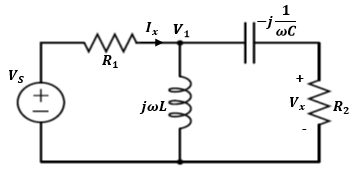 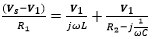 Solving for V1
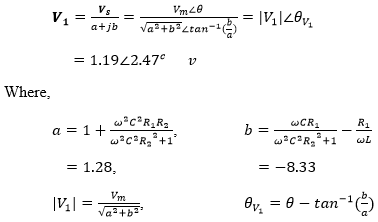 Calculating the current Ix,
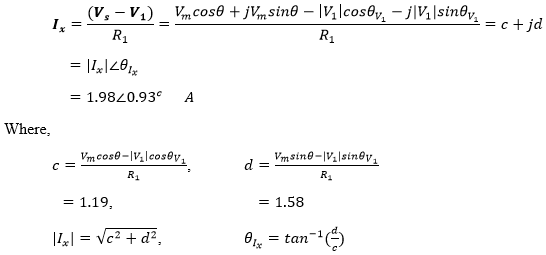 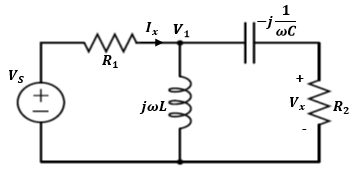 Calculating the voltage Vx using voltage division,
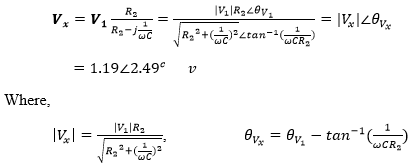 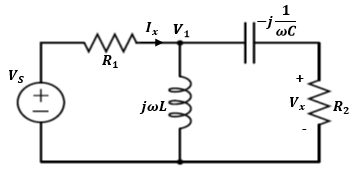 Transforming back the voltage Vx back to the time-domain,
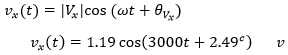 Transforming the current Ix back to the time-domain,
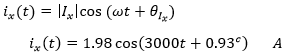 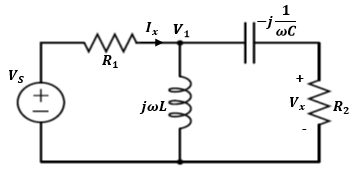